IMMUNETHROMBOCYTOPENICPURPURAMBBSPPT.COM
Thrombocytopenia  defined as  platelets count of less than 150×103 per µl
Platelets count between 30-50×103 per µl rarely manifests as purpura 
A count from 10-30×103 per µl may cause bleeding with minimal trauma 
A platelet count less than 5×103 µl may cause spontaneous bleeding
Primary immune thrombocytopenic purpura (ITP) , autoimmune disorder characterized by low platelet count, typically in an otherwise healthy individual  
It is defined as isolated thrombocytopenia with no clinically apparent associated conditions or other cause of thrombocytopenia.

As no specific criteria establish the diagnosis, ITP diagnosed by excluding other causes of thrombocytopenia
ITP is an organ specific autoimmune disorder in which antibody coated or immune complex coated platelets are destroyed prematurely by reticuloendothelial system resulting in thrombocytopenia 

However, recent data confirm that platelets production is  also impaired.
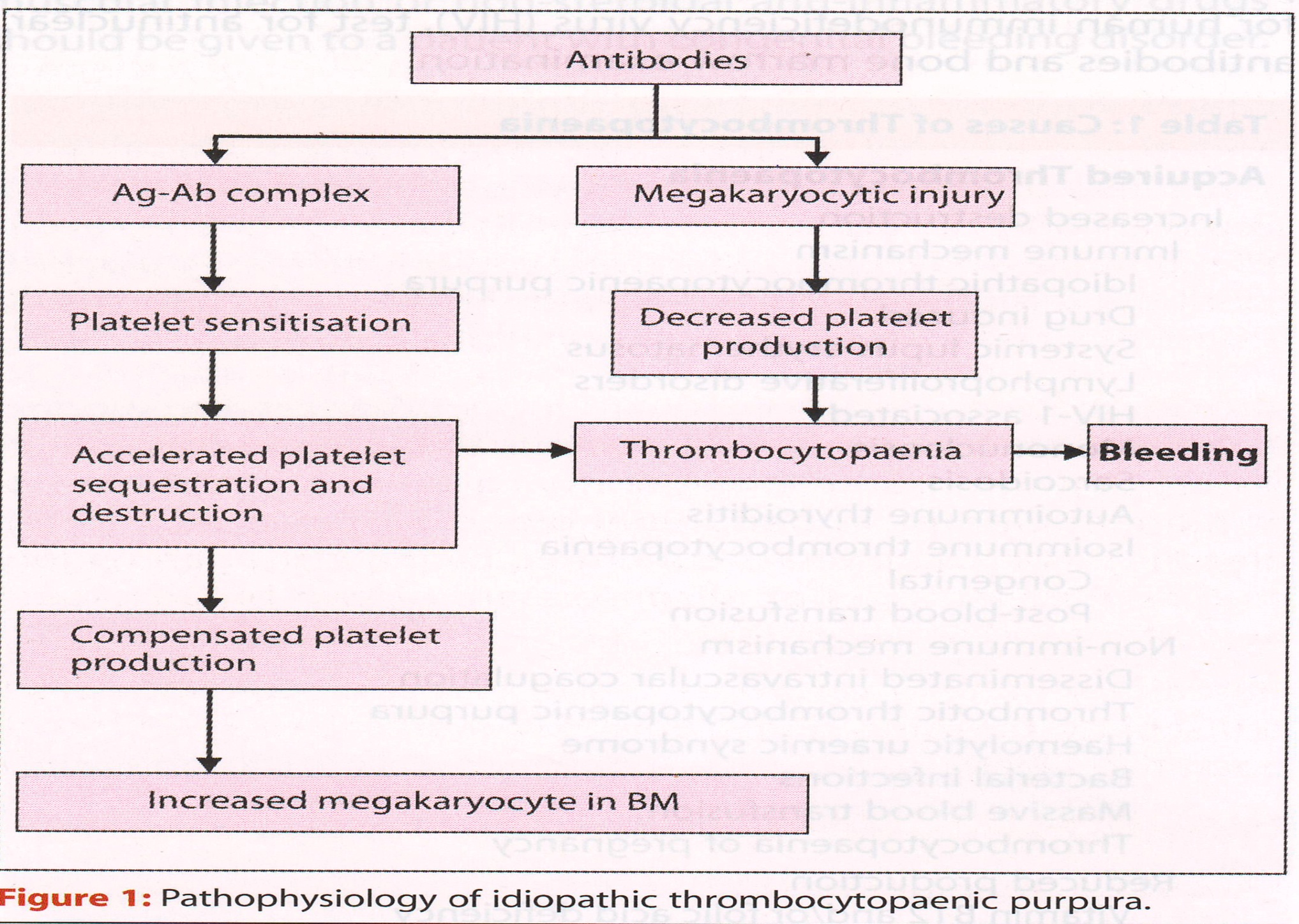 Immune thrombocytopenic purpura may have acute or  insidious onset.
Adult ITP usually has insidious onset and chronic course 
Many cases are diagnosed incidentally on routine bloods counts 
The clinical course, highly variable ranging from asymptomatic to life threatening bleeding
ITP in Children and Adults
Children 	Adults
Peak age incidence (yrs)	       	2-6		>50	
Sex incidence (M:F)		1:1		1:1.7
Onset				Acute		Insidious 
Preceding infection		Common 	Unusual 
Platelet count (×109)		often<20	often >20
 Usual duration 			2-4 wk	years 
Spontaneous remission %	>80		2
Chronic disease 			24		43
Clinical Features
In adults onset insidious 
Many patients asymptomatic 
The commonest symptoms -petechiae and bruising 
Most patients with ITP usually do not experience clinically important bleeding unless the count very low<5-10×109 l
Diagnosis
ITP diagnosed by excluding other causes of thrombocytopenia 
It is based on history, examination, CBC, PBF.
Spleen rarely palpable(<10%)
If spleenomegaly present, may be suggestive of some other disorders e.g., portal htn
Secondary ITP Associated with Underlying Condicitions
 SLE			 lymphoproliferative disorders
 APLS		 Infections 
 Grave’s Ds		HIV, Epstein Barr virus 
 Sarcoidosis 	Hepatitis C, Varicella-zoster virus
				Cytomegalo cirus, Helicobacter 				pylori
Testing to rule out these causes should be performed as clinically indicated 
Forty present of patients with ITP test +ve for ANA or APLA without having underlying autoimmune syndrome 
Bone marrow aspiration/biopsy  indicated to exclude secondary causes, particularly in older patients
Documenting presence of antibodies against platelets not needed.
Management
Current treatment approach primarily aimed at preventing or minimizing platelet destruction.
Various therapies used early in treatment of ITP are:
¤ Corticosteroids		       ¤ Intravenous immune globulin
¤ Anti –D immune globulin       ¤ Splenectomy
Who should be  treated ?
Not all patients with ITP require treatment 

The goal of treatment is to provide safe platelet count with minimum treatment related morbidity
Determinants of Need to Treat Adult chronic ITP
Presence of active bleeding 
Platelet count – very low
Additional risk factors for bleeding- uraemia, poorly controlled HTN, fever, infections, alcoholism, peptic ulcer disease, aneurysms, chronic liver disease
Emergency Treatment
Three group of patients require emergency treatment:
Those with internal bleeding 
Those with widespread mucocutaneous bleeding 
Those needing emergency surgery
Appropriate  Emergency Treatment
IVIg: 1gm/kg/day × 2days 

IV methyl prednisolone : 1gm/day × 3days 

Platelet transfusion: 2u/hr or 6 units ever 6hrs
Safe Platelets count in adults
Procedure 				Platelet count (×109l) 
	Dentistry 					>10
	Extractions 				>30
	Regional dental block			>30
	Minor surgery 				>50
	Vaginal delivery 			>50
	Major Surgery 				>80
	Spinal or epidural anesthesia	>80
Treatment Categories in chronic Adult ITP
1. Presence of active bleeding 				Must
	(irrespective of platelet count)	

2. Platelet count less than 10,000/cumm			Should 
	and no active bleeding  

3. Platelet 10,000-30,000/cumm 				May
	and not active bleeding 

4. Platelet count >30,000/cumm				#No
	And no active bleeding 

# Exceptions being major  surgery and obstetric delivery
Initial Treatment
If life  not threatened, corticosteroids form the standard initial treatment 

IVIg  given only to those patients who are unresponsive to corticosteroids

Anti – D Ig  another alternative to IVIg provided blood group Rh (D) +ve and intact spleen
Corticosteroids
Approxmatly, 66% of patients show partial or complete response to steroids 

Prednisolone, methyl prednisolone, dexamethasone oral or IV, duration of full dose 2-6 weeks, taper steroid after 4 wks

High early relapse rate (within 6 months), there after a slower but continuous relapse rate up to 6 yrs
Steroids impair the clearance of antibody-coated platelets by tissue macrophages 

Inhibit antibody production 

Steroids have  direct effect on vascular integrity 

Increase platelet production by inhibiting phagocytosis of platelets by intramedullary macrophages
Intravenous Immunoglobulin (IVIg)
Effective in 85% of patients, with 65% achieving normal platelets count 

Platelets counts start increasing within a day and peak achieved by seventh day 

Effect duration 4 weeks

Infusions should be given slowly over several hours
IVIg works by blocking Fc receptors on reticuloendothelial  cells, suppressing antibody production and binding
Anti –D immunoglobulin
Anti –D Ig is effective only in Rh (D) +ve, non splenectomised cases 

Standard dose - 50-75 mg/kh × 1day

Effect noticed after 72 hr, not useful for emergency cases 

Repeated doses may be effective
Splenectomy
Splenectomy  standard and traditional second line treatment for adult ITP, when steroids fail

75% of patients undergoing splenectomy achieve complete remission
Other second line treatment
Patients who fail 1st line therapies/splenectomy can benefit from Azathiopurine, vinka alkaloids, cyclosporin  A, mycophenolate mofetil,dapsone, danazol, cyclophophamide.
Thrombopoietic agents are a new tool in treatment of ITP, acting towards improving platelets production
Thank yOU